Pokemon, Transmídia, narrativa de bases de dados
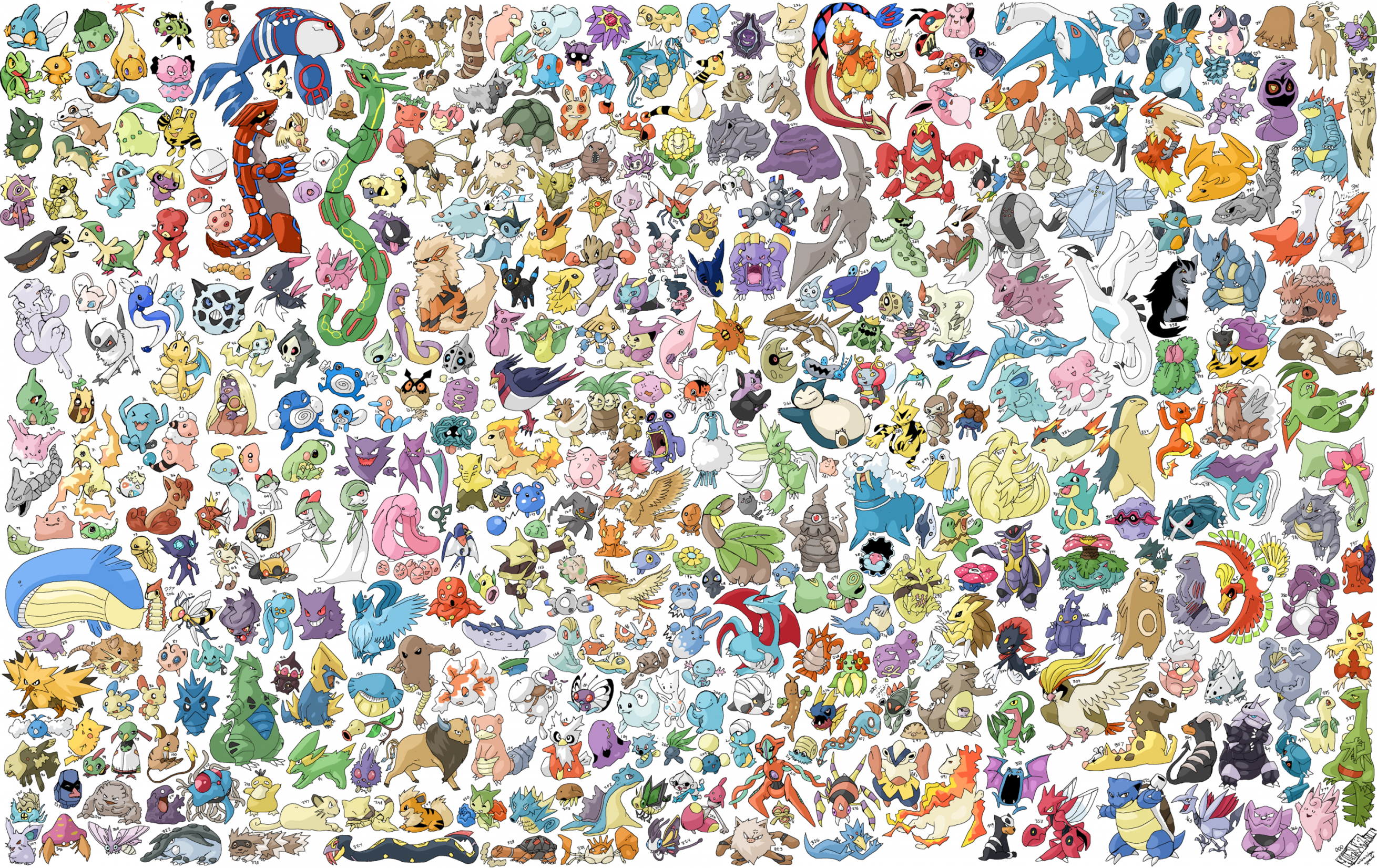 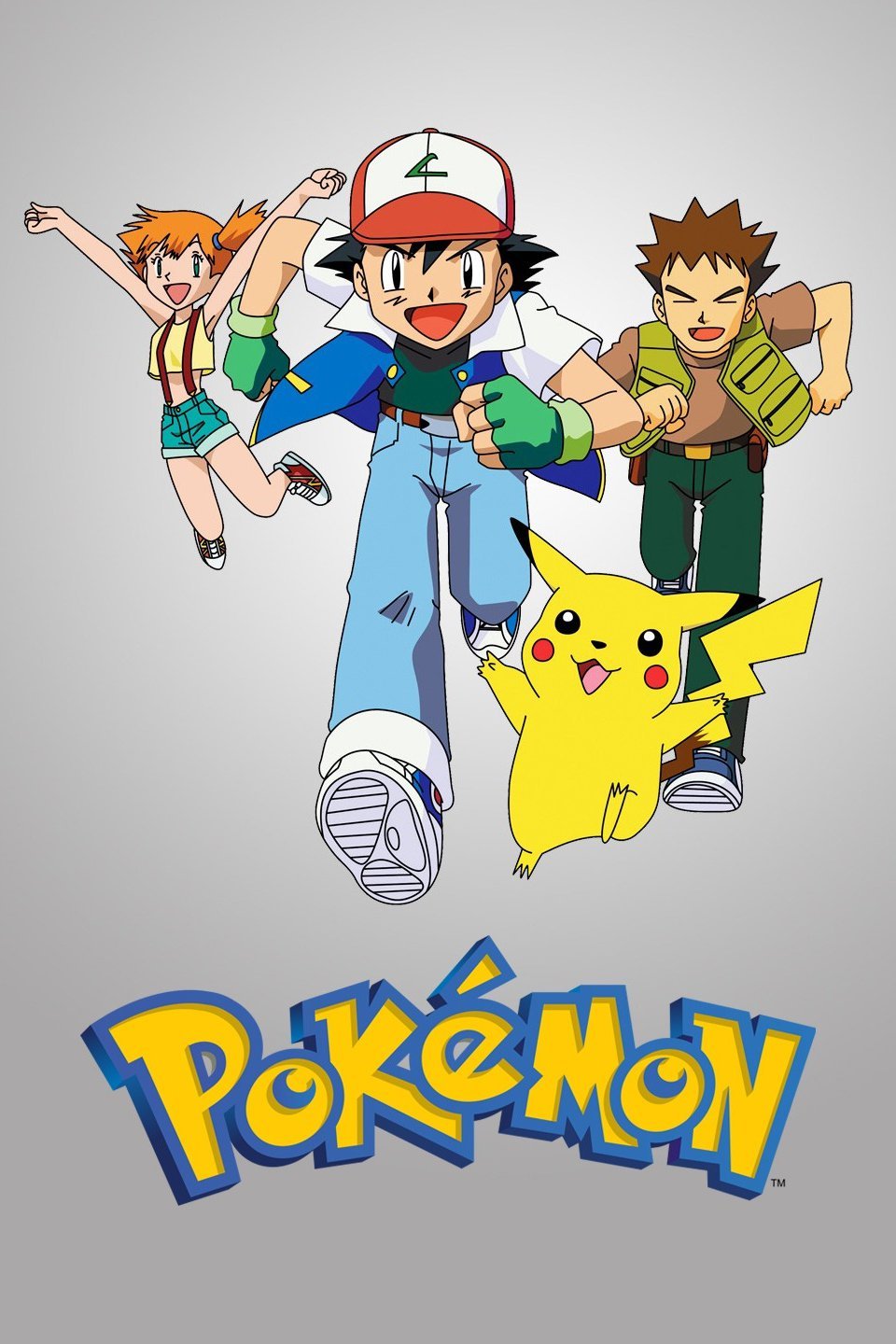 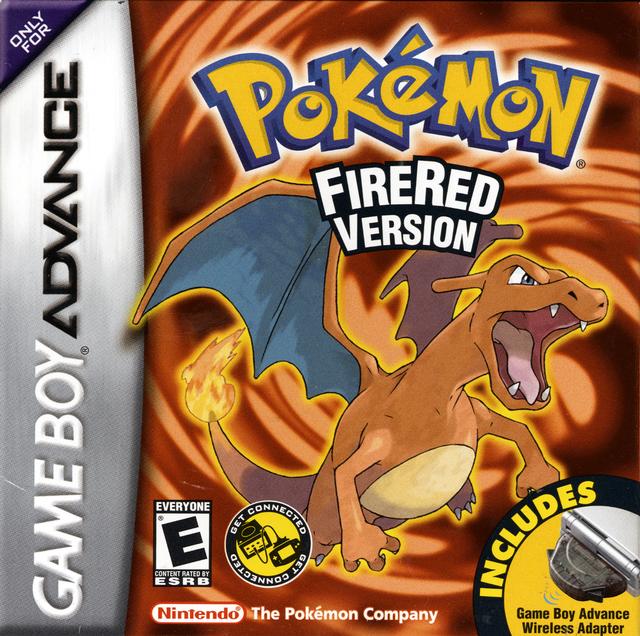 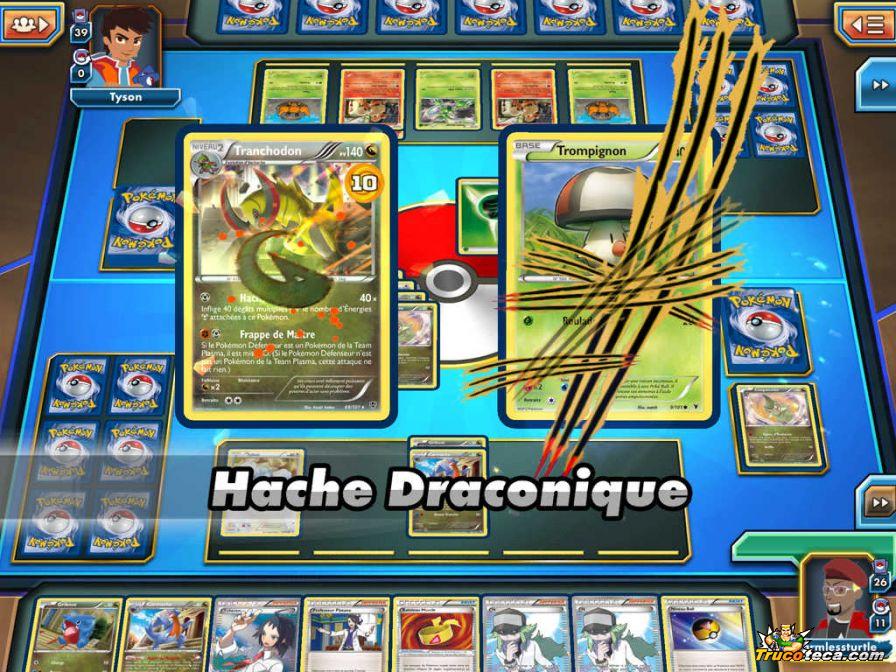 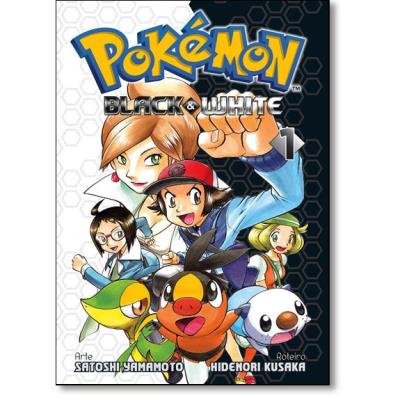 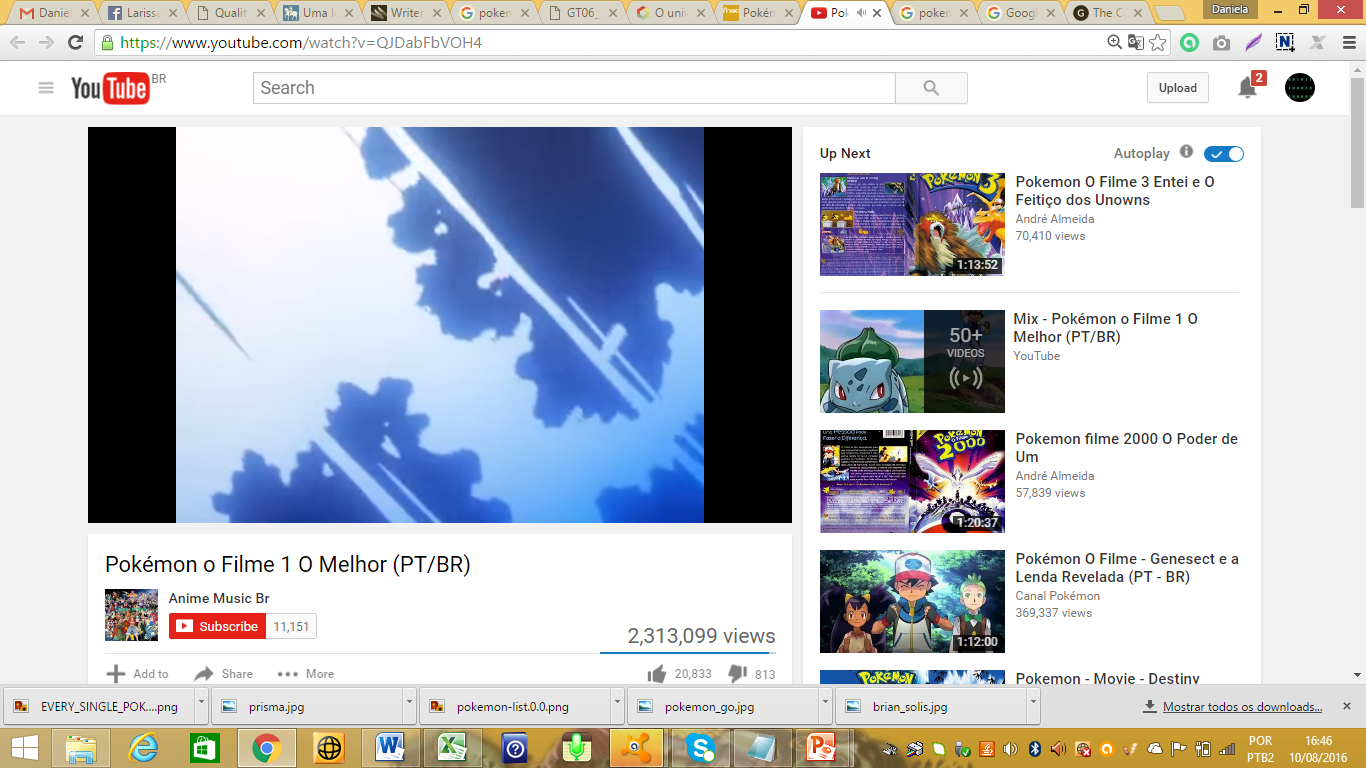 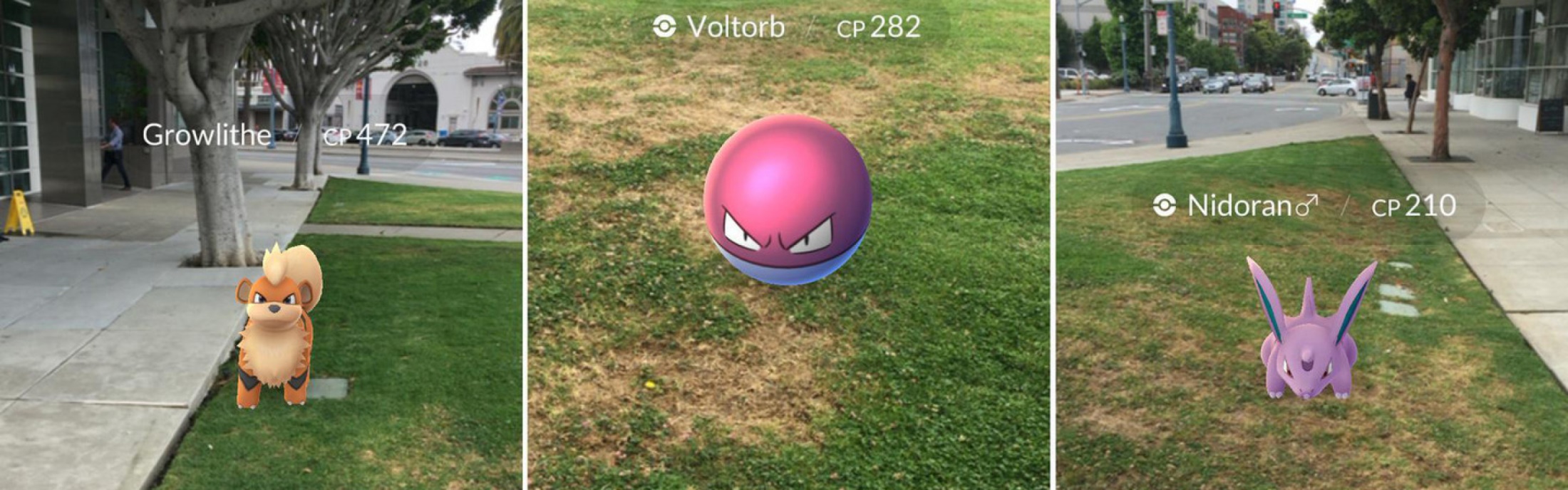 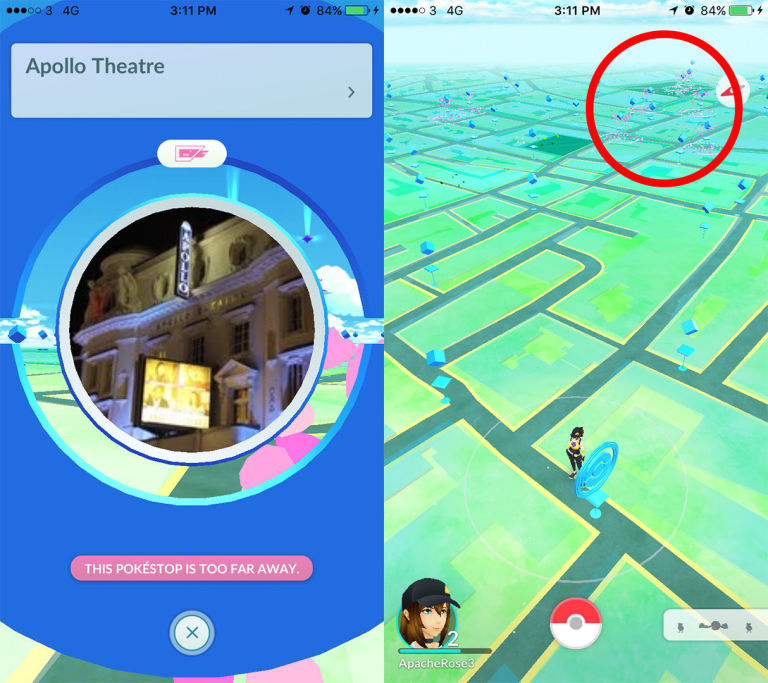 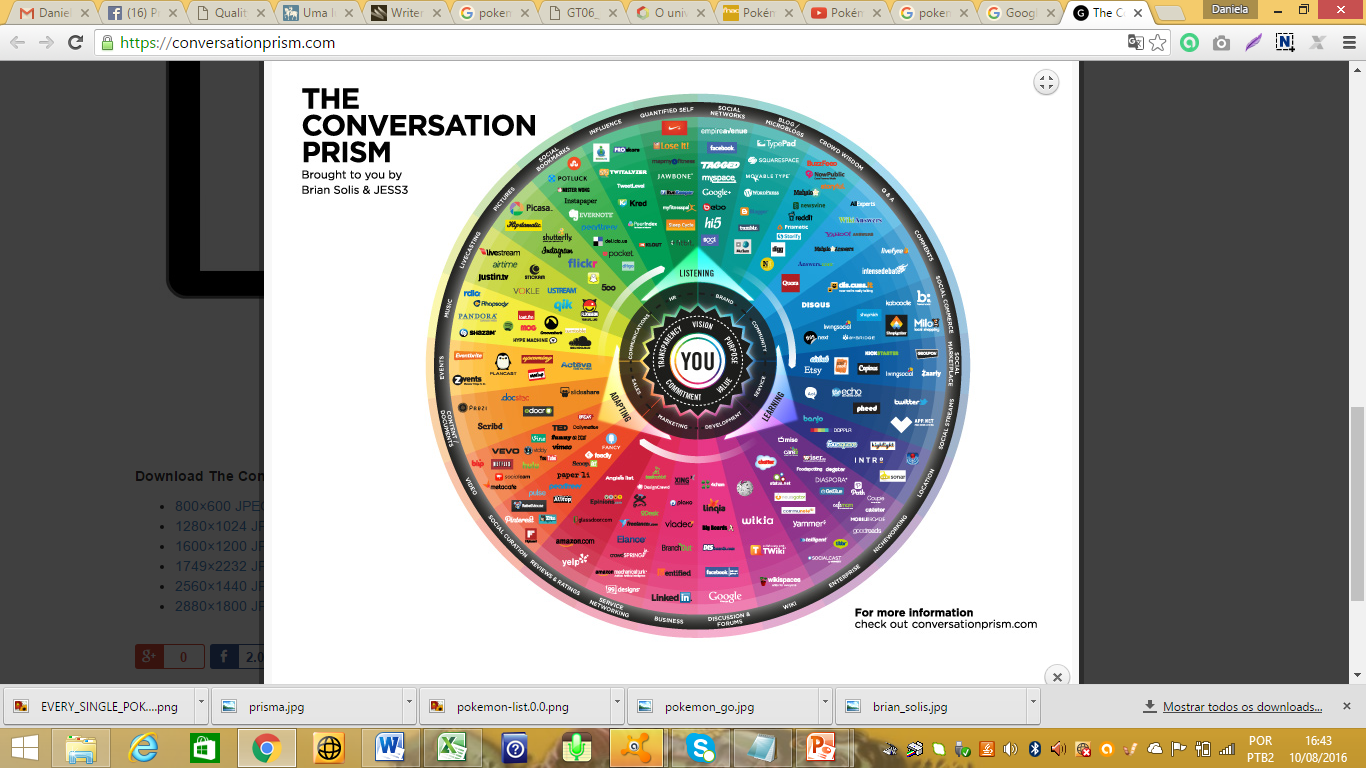